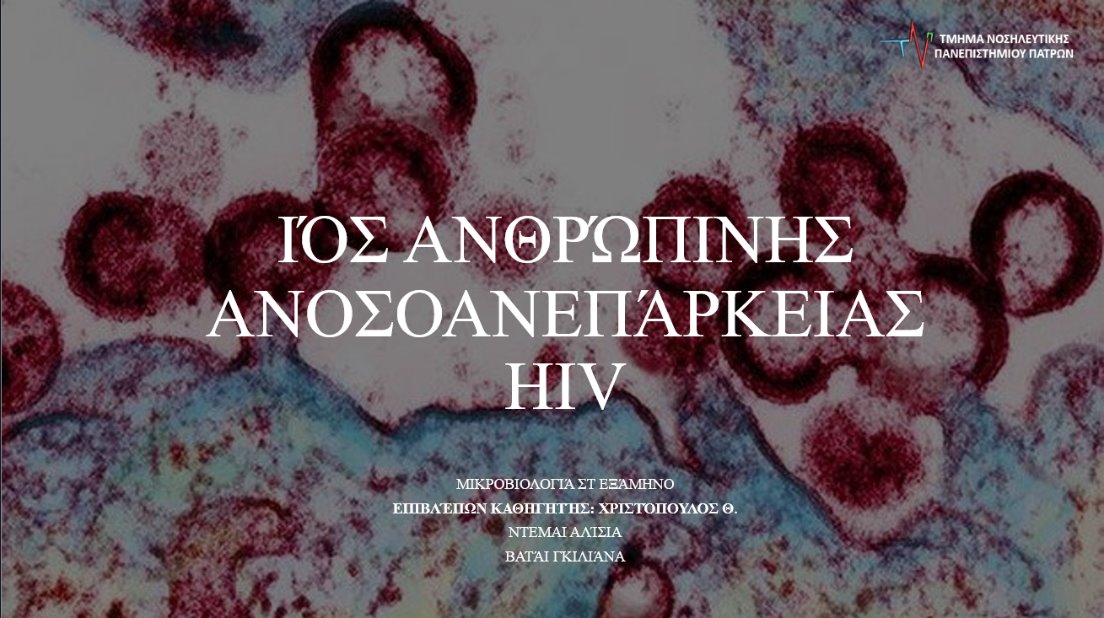 AM : 1093806
AM : 1093688
ΠΕΡΙΕΧΌΜΕΝΑ
Αναπαραγωγή του HIV 1
Διάγνωση
Θεραπεία
06
02
04
01
03
05
07
Πρόληψη
Μετάδοση
Παθολογία της Νόσους
ΗIV,δομή του ΗΙV 1 και γονιδιώμα
01. ΕΙΣΑΓΩΓΉ  ΣΤΟ HIV
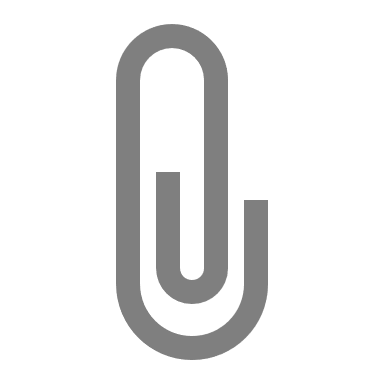 Ο ιός HIV ανήκει στην οικογένεια των Ρετροιών και συγκεκριμένα στην υποοικογένεια Orthoretrovirinae του γένους Lentivirus. 
Το Orthoretrovirinae είναι μια υποοικογένεια ρετροιών που αναπαράγονται σε ένα κύτταρο ξενιστή μέσω της διαδικασίας της αντίστροφης μεταγραφής. Tο Lentivirus αποτελεί ένα γένος που προκαλεί χρόνιες και θανατηφόρες ασθένειες με μεγάλες περιόδους επώασης. 
Έχουν ανακαλυφθεί δύο τύποι του ιού, ο HIV-1 και ο HIV-2 και αποτελούν τον αιτιολογικό παράγοντα για το AIDS.
01. ΔΟΜΗ TΟΥ HIV 1
Περιέχει διάφορες ομάδες πρωτεϊνών και ενζύμων που απαιτούνται για την αναπαραγωγή του ιού και την ενσωμάτωση του γενετικού υλικού στον ξενιστή. Όπως η αντίστροφη μεταγραφάση, η ιντεγκράση, πρωτεάση, ένα μόριο tRNA που φέρει το αμινοξύ λυσίνη.​
Aναφέρονται στις γλυκοπρωτεΐνες που βρίσκονται στην επιφάνεια του ιού και συμμετέχουν στην αναγνώριση και τη σύνδεσή του με τα κύτταρα του ξενιστή αποτελούνται από τη γλυκοπρωτεΐνη επιφάνειας gp120 που συνδέεται με τα CD4 λεμφοκύτταρα και υπόλοιπα κύτταρα του ανοσοποιητικού και τη πρωτεΐνη gp41 που συμβάλλει στην είσοδο του ιού.
03
01
Γόμφιδες
Ομάδες πρωτεϊνών
Ιϊκός φάκελος
Γενετικό υλικό
02
04
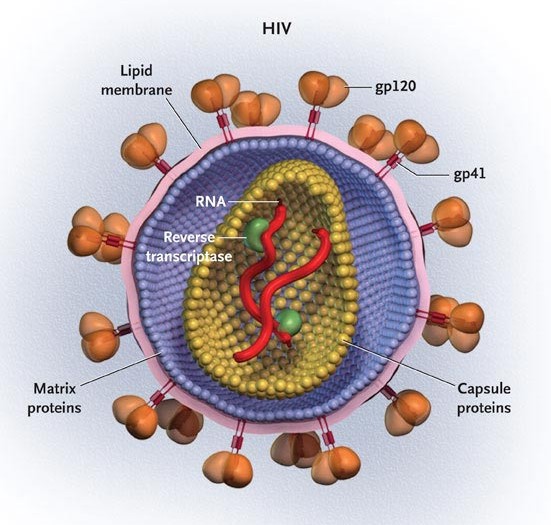 Περιβάλλεται από μια λιπιδική διπλοστιβάδα. 
Με κύρια λειτουργία την προστασία και την εύκολη είσοδο του στα κύτταρα του ξενιστή.​
Περιέχεται στο νουκλεοκαψίδιο και  αποτελείται από δύο πανομοιότυπα αντίγραφα ενός μονόκλωνου γραμμικού μορίου RNA. Περιέχει συνολικά 9 γονίδια που διακρίνονται σε 4 κατηγορίες GAG,POL,ENV και τα βοηθητικά.
01. ΓΟΝΙΔΙΩΜΑ HIV
p17 πρωτεΐνη του περιβλήματος προσφέρει σταθερότητα στα εσωτερικά και εξωτερικά δομικά στοιχεία.
p24 συμβάλει στον σχηματισμό του καψιδίου.
p7 σχηματίζει και σταθεροποιεί τον νουκλειδικό πυρήνα.
p6 θέση σύνδεσης κυτταρικών και ιικών στοιχειών
Gag (Group Specific Antigen)
Kωδικοποιεί τις δομικές πρωτεΐνες του καψιδίου p24, p7, p6 και την πρωτεΐνη του περιβλήματος p17.​
2. Env (Envelope)​
Kωδικοποιεί τις γλυκοπρωτεΐνες gp120 και gp41, oποίες σχηματίζουν τον ιϊκό φάκελο.​
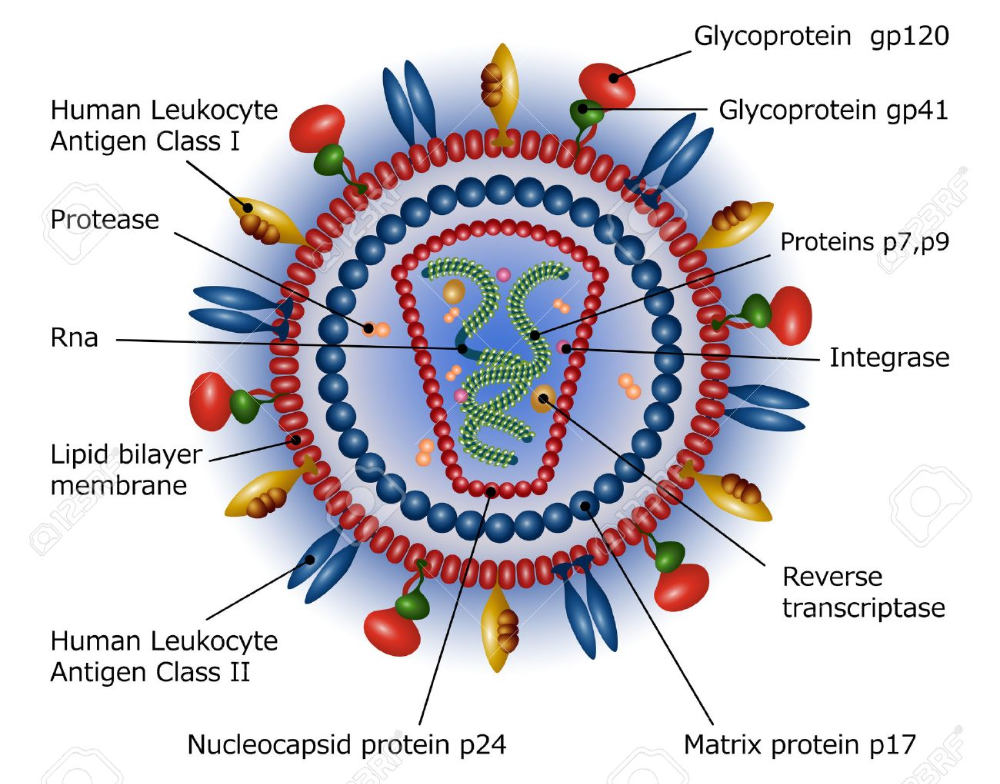 3. Pol (Polymerase)​
Kωδικοποιεί ένζυμα απαραίτητα για τον ιϊκό πολλαπλασιασμό, όπως είναι η αντίστροφη μεταγραφάση,η ιντεγκράση και η πρωτεάση
4. Βοηθητικά γονίδια​
Αποτελούν τα TAT, REV (ρυθμιστικά), NEF, VIF, VPR, VPU (βοηθητικά και κωδικοποιούν πρωτεΐνες που έχουν ρυθμιστικό ρόλο στα διάφορα στάδια του κύκλου ζωής του ιού.​
02. ΑΝΑΠΑΡΑΓΩΓΉ (1/2)
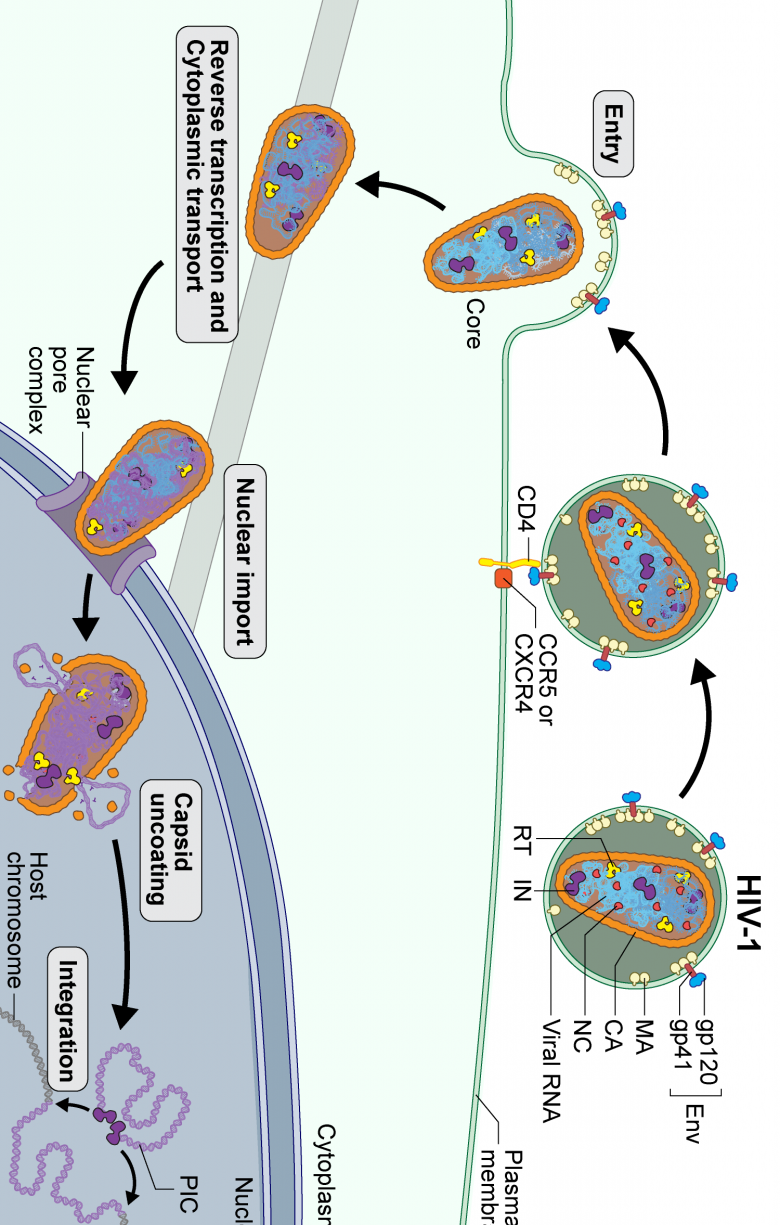 02. ΑΝΑΠΑΡΑΓΩΓΉ (2/2)
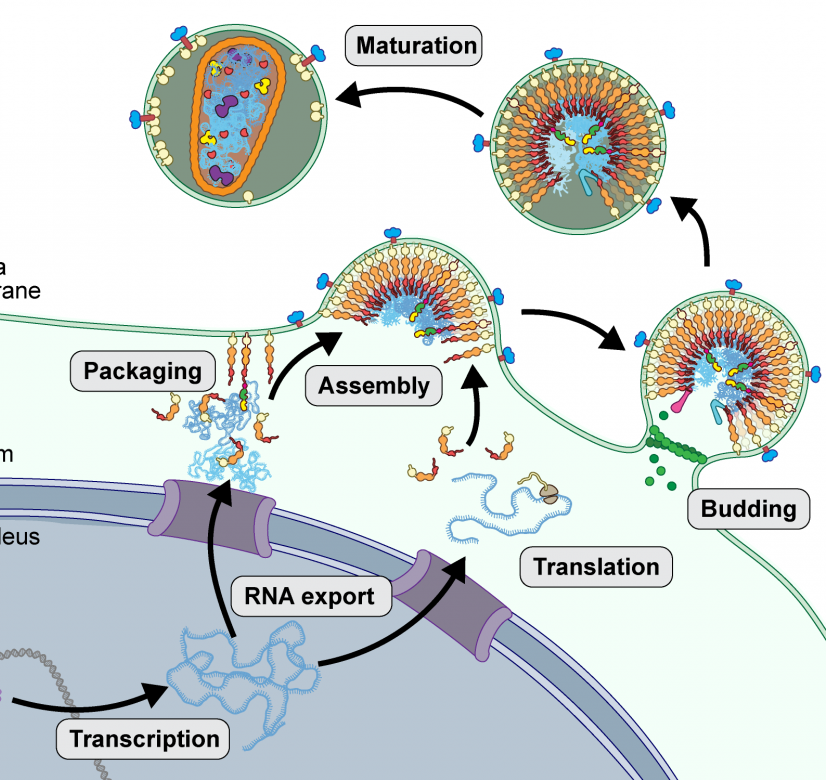 03. ΜΕΤΑΔΟΣΗ
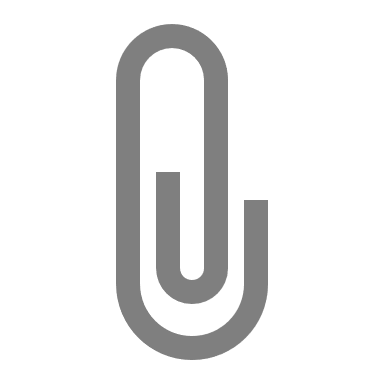 Εγκυμοσύνη και θηλασμός
Ο ιός HIV μεταδίδεται άμεσα από τον μολυσμένο φορέα στον μέλλοντα ξενιστή, μέσω της άμεσης επαφής με τα μολυσματικά βιολογικά υγρά του φορέα (αίμα, σπερματικά , προ σπερματικά και κολπικά υγρά). Συγκεκριμένα:

1. ΤΟΠΙΚΑ ΜΕΣΩ ΒΛΕΝΝΟΓΟΝΩΝ

Μέσω κόλπου, ουρήθρα, ΓΕΣ-ορθό, μολυσμένο γάλα, γεννητικές εκκρίσεις 

2. ΑΜΕΣΑ ΣΤΗΝ ΚΥΚΛΟΦΟΡΙΑ

Μέσω μετάγγισης , εμβρυομητρικής μετάδοσης – κύηση, τοκετός), τραυματισμός με μολυσμένα αντικείμενα, IVDU, σεξουαλική επαφή με δερματική βλάβη ,σπλήν, λεμφαδένες, λεμφικό σύστημα.
1
Σεξουαλική επαφή χωρίς προφύλαξη
2
Μη αποστειρωμένα υλικά
Μεταμόσχευση οργάνων
4
3
Μετάγγιση αίματος
5
04. ΔΙΆΓΝΩΣΗ (1 /2)
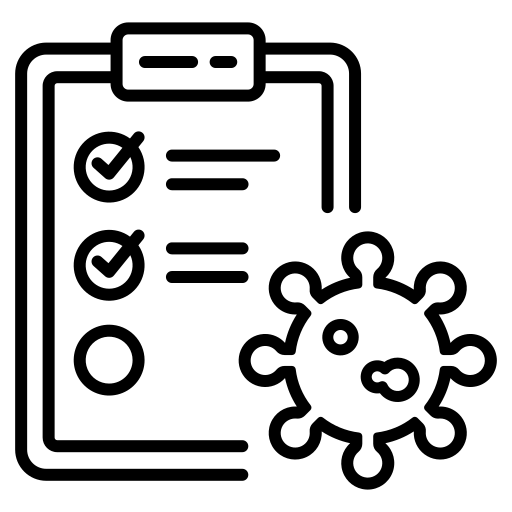 04.ΔΙΑΓΝΩΣΗ (2/3)
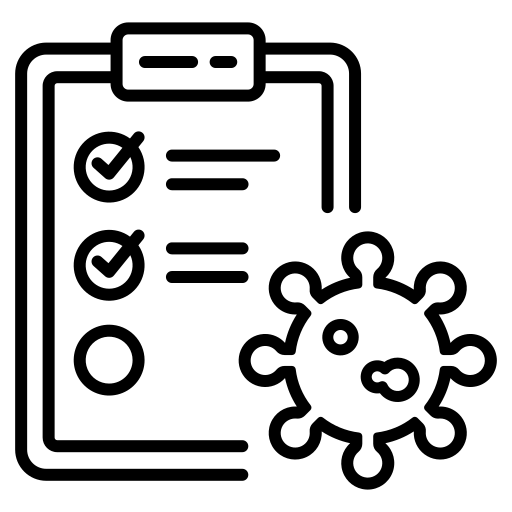 04. ΔΙΑΓΝΩΣΗ (3/3)
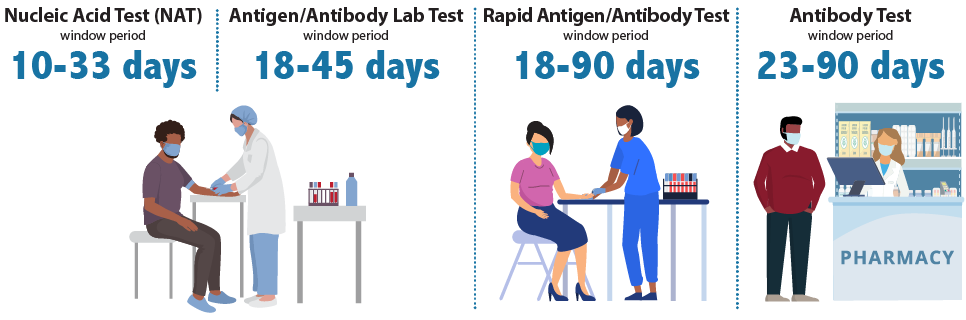 05. ΠΑΘΟΛΟΓΊΑ ΤΗΣ ΝΌΣΟΥ (1/ 2)
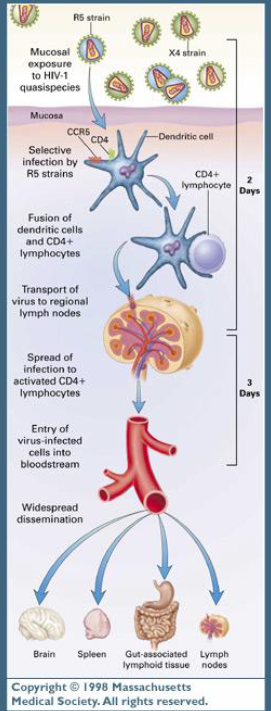 Έκθεση του βλεννογόνου στον ιο του HIV
Μόλυνση
Σύντηξη CD4+ λεμφοκυττάρων και δενδρικών κυττάρων
Μεταφορά του ιού 
στους περιφερειακούς λεμφαδένες
Εξάπλωση της μόλυνσης σε ενεργοποιημένα CD4+ λεμφοκύτταρα
Είσοδος μολυσμένων κυττάρων στην κυκλοφορία του αίματος
Ευρεία διάδοση
05. ΠΑΘΟΛΟΓΊΑ ΤΗΣ ΝΌΣΟΥ(2/2)
06. ΘΕΡΑΠΕΙΑ (1/ 2)
Νουκλεοσιδικοί αναστολείς της αντίστροφης μεταγραφάσης:  Ενσωματόνωνται στο νέο DNA του ιού και δεν επιτρέπουν στην αντίστροφη μεταγραφάση να προσαρμοστεί και να συνεχίσει τη μεταγραφή του DNA, καθιστώντας το νέο DNA μη λειτουργικό.
Μη νουκλεοσιδικοί αναστολείς της αντίστροφης μεταγραφάσης: Συνδέονται κατ’ ευθείαν με το μόριο της ανάστροφης μεταγραφάσης και το εμποδίζουν να λειτουργήσει.
Μερικά παραδείγματα : ζιντοβουδίνη, εφαβιρέντ, και νεβιραπίνη.
Αναστολείς αντίστροφης 
μεταγραφάσης:
01.
Α         Aναστολείς πρωτεάσης:
02.
Δεσμεύουν την πρωτεάση και την εμποδίζουν να εκτελέσει την επεξεργασία των πρωτεϊνών του ιού HIV, με αποτέλεσμα τη παραγωγή μη λειτουργικών ιών και την μείωση του στον οργανισμό. 
Μερικά παραδείγματα: ραλτεγκραβίρη και ελβίτεγκραβιρ.
03.
Ανατολείς ιντεργκάσης:
Δεσμεύουν  την ιντεγκάση και εμποδίζουν την ενσωμάτωση του ιού HIV στο γονιδίωμα του κυττάρου. Αυτό με την σειρά του εμποδίζει την αντιγραφή και την εξάπλωση του ιού.
06. ΘΕΡΑΠΕΙΑ (2/2)
Αν
Αναστολείς προσκόλλησης  της ιϊκής gp120 με το CD4 υποδοχέα:
04.
Εμποδίζουν την αρχική  αλληλεπίδραση της ιϊκής  πρωτεΐνης gp120 με τον CD4 υποδοχέα που βρίσκεται στην επιφάνεια των κυττάρων και ως συνέπεια αποτρέπει την είσοδο του ιού στα κύτταρα.
Α
05.
Αναστολείς της σύνδεσης του CCR5:
Δρουν εμποδίζοντας τη σύνδεση της ιϊκής πρωτεΐνης gp120 με τον υποδοχέα CCR5 που βρίσκεται στην επιφάνεια των  κυττάρων. Αυτό συμβαίνει καθώς οι αναστολείς αλληλοεπιδρούν με τον CCR5 και  καθιστούν  αδύνατη τη σύνδεσή του με τη gp120 του ιού HIV.
06.
Άλλα αντιρετροϊκά φάρμακα:
Όπως οι αναστολείς του CXCR4 και οι αναστολείς της εισόδου στον πυρήνα. Δρούν παρόμοια με τις παραπάνω κατηγορίες, δηλαδή αναστέλλοντας την δράση και πρόσδεση των ιϊκών πρωτεϊνών.
07.
Υποστηρικτική θεραπεία:
Περιλαμβάνει την αντιμετώπιση των επιπλοκών και συμπτωμάτων της νόσου, την αποκατάσταση της ποιότητας ζωής, την διατήρηση του ανοσοποιητικού συστήματος σε όσο το δυνατόν λειτουργικό επίπεδο γίνεται και την ψυχοκοινωνική υποστήριξη.
07. ΠΡΟΛΗΨΗ
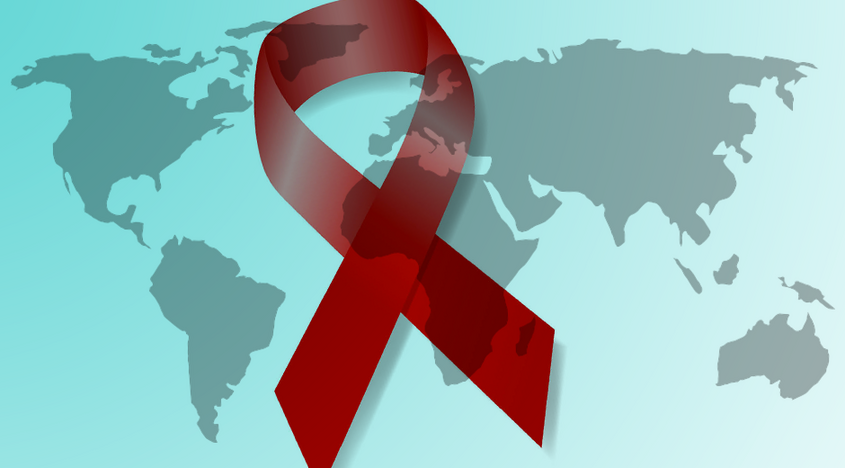 ΕΥΧΑΡΙΣΤΟΎΜΕ ΓΙΑ ΤΗΝ ΠΡΟΣΟΧΉ ΣΑΣ!
01/12 Παγκόσμια μέρα κατά του AIDS
ΒΙΒΛΙΟΓΡΑΦΊΑ
Shearer GM, Clerici M. How human immunodeficiency virus ravages the immunesystem. Curr Opin Immunol. 1992 Aug;4(4):463-5. doi: 10.1016/s0952-7915(06)80040-3. PMID: 1356347. https://pubmed.ncbi.nlm.nih.gov/1356347/ 
 Ng TT, Pinching AJ, Guntermann C, Morrow WJ. Molecular immunopathogenesis of HIV infection. Genitourin Med. 1996 Dec;72(6):408-18. doi: 10.1136/sti.72.6.408. PMID: 9038636; PMCID: PMC1195728. https://pubmed.ncbi.nlm.nih.gov/9038636/ 
Coffin J, Swanstrom R. HIV pathogenesis: dynamics and genetics of viralpopulations and infected cells. Cold Spring Harb Perspect Med. 2013 Jan 1;3(1):a012526. doi: 10.1101/cshperspect.a012526. PMID: 23284080; PMCID: PMC3530041. https://pubmed.ncbi.nlm.nih.gov/23284080/ 
Campbell EM, Hope TJ. HIV-1 capsid: the multifaceted key player in HIV-1 infection. Nat Rev Microbiol. 2015 Aug;13(8):471-83. doi: 10.1038/nrmicro3503. PMID: 26179359; PMCID: PMC4876022. https://pubmed.ncbi.nlm.nih.gov/26179359/
Fanales-Belasio E, Raimondo M, Suligoi B, Buttò S. HIV virology and pathogenetic mechanisms of infection: a brief overview. Ann Ist Super Sanita. 2010;46(1):5-14. doi: 10.4415/ANN_10_01_02. PMID: 20348614. https://pubmed.ncbi.nlm.nih.gov/20348614/ 
Chen B. HIV Capsid Assembly, Mechanism, and Structure. Biochemistry. 2016 May 10;55(18):2539-52. doi: 10.1021/acs.biochem.6b00159. Epub 2016 Apr 26. PMID: 27074418. https://pubmed.ncbi.nlm.nih.gov/27074418/
Freed EO. HIV-1 assembly, release and maturation. Nat Rev Microbiol. 2015 Aug;13(8):484-96. doi: 10.1038/nrmicro3490. Epub 2015 Jun 29. PMID: 26119571; PMCID: PMC6936268. https://pubmed.ncbi.nlm.nih.gov/26119571/
Moir S, Chun TW, Fauci AS. Pathogenic mechanisms of HIV disease. Annu Rev Pathol. 2011;6:223-48. doi: 10.1146/annurev-pathol-011110-130254. PMID: 21034222. https://pubmed.ncbi.nlm.nih.gov/21034222/ 
Parekh BS, Ou CY, Fonjungo PN, Kalou MB, Rottinghaus E, Puren A, Alexander H, Hurlston Cox M, Nkengasong JN. Diagnosis of Human Immunodeficiency Virus Infection. Clin Microbiol Rev. 2018 Nov 28;32(1):e00064-18. doi: 10.1128/CMR.00064-18. PMID: 30487166; PMCID: PMC6302353. https://pubmed.ncbi.nlm.nih.gov/30487166/ 



.
ΒΙΒΛΙΟΓΡΑΦΙΑ
Cornett JK, Kirn TJ. Laboratory diagnosis of HIV in adults: a review of current methods. Clin Infect Dis. 2013 Sep;57(5):712-8. doi: 10.1093/cid/cit281. Epub 2013 May 10. PMID: 23667267. https://pubmed.ncbi.nlm.nih.gov/23667267/ 
Celletti F, Sherman G, Mazanderani AH. Early infant diagnosis of HIV: review of current and innovative practices. Curr Opin HIV AIDS. 2017 Mar;12(2):112-116. doi: 10.1097/COH.0000000000000343. PMID: 27941493. https://pubmed.ncbi.nlm.nih.gov/27941493/ 
Wu L, KewalRamani VN. Dendritic-cell interactions with HIV: infection and viral dissemination. Nat Rev Immunol. 2006 Nov;6(11):859-68. doi: 10.1038/nri1960. PMID: 17063186; PMCID: PMC1796806. https://pubmed.ncbi.nlm.nih.gov/17063186/
Kwong PD, Wyatt R, Robinson J, Sweet RW, Sodroski J, Hendrickson WA. Structure of an HIV gp120 envelope glycoprotein in complex with the CD4 receptor and a neutralizing human antibody. Nature. 1998 Jun 18;393(6686):648-59. doi: 10.1038/31405. PMID: 9641677; PMCID: PMC5629912. https://pubmed.ncbi.nlm.nih.gov/9641677/
Hoenigl M, Chaillon A, Little SJ. CD4/CD8 Cell Ratio in Acute HIV Infection and the Impact of Early Antiretroviral Therapy. Clin Infect Dis. 2016 Aug 1;63(3):425-6. doi: 10.1093/cid/ciw293. Epub 2016 May 3. PMID: 27143670; PMCID: PMC4946020. https://pubmed.ncbi.nlm.nih.gov/27143670/ 
Naif HM. Pathogenesis of HIV Infection. Infect Dis Rep. 2013 Jun 6;5(Suppl 1):e6. doi: 10.4081/idr.2013.s1.e6. PMID: 24470970; PMCID: PMC3892619. https://www.ncbi.nlm.nih.gov/pmc/articles/PMC3892619/ 
Heffelfinger JD, Owen SM, Hendry RM, Lansky A. HIV testing: the cornerstone of HIV prevention efforts in the USA. Future Virol. 2011 Nov;6(11):10.2217/fvl.11.114. doi: 10.2217/fvl.11.114. PMID: 37965646; PMCID: PMC10644277. https://pubmed.ncbi.nlm.nih.gov/37965646/
ΒΙΒΛΙΟΓΡΦΙΑ
Saz J, Dalmau-Bueno A, Meulbroek M, Pujol F, Coll J, Herraiz-Tomey Á,et al; BCN Checkpoint Working Group. Use of fourth-generation rapid combined antigen and antibody diagnostic tests for the detection of acute HIV infection in a community centre for men who have sex with men, between 2016 and 2019. PLoS One. 2021 Jul 27;16(7):e0255065. doi: 10.1371/journal.pone.0255065. Erratum in: PLoS One. 2021 Oct 11;16(10):e0258613. PMID: 34314468; PMCID: PMC8315512. https://www.ncbi.nlm.nih.gov/pmc/articles/PMC8315512/ 
IARC Working Group on the Evaluation of Carcinogenic Risks to Humans. Biological Agents. Lyon (FR): International Agency for Research on Cancer; 2012. (IARC Monographs on the Evaluation of Carcinogenic Risks to Humans, No. 100B.) Available from: https://www.ncbi.nlm.nih.gov/books/NBK304348/ 
Chen J, Zhou T, Zhang Y, Luo S, Chen H, Chen D, Li C, Li W. The reservoir of latent HIV. Front Cell Infect Microbiol. 2022 Jul 28;12:945956. doi: 10.3389/fcimb.2022.945956. PMID: 35967854; PMCID: PMC9368196. https://pubmed.ncbi.nlm.nih.gov/35967854/ 
Ho YC, Shan L, Hosmane NN, Wang J, Laskey SB, Rosenbloom DI, Lai J, Blankson JN, Siliciano JD, Siliciano RF. Replication-competent noninduced proviruses in the latent reservoir increase barrier to HIV-1 cure. Cell. 2013 Oct 24;155(3):540-51. doi: 10.1016/j.cell.2013.09.020. Epub 2013 Oct 24. PMID: 24243014; PMCID: PMC3896327. https://www.ncbi.nlm.nih.gov/pmc/articles/PMC3896327/ 
Hull MW, Montaner JS. HIV treatment as prevention: the key to an AIDS-free generation. J Food Drug Anal. 2013 Dec;21(4):S95-S101. doi: 10.1016/j.jfda.2013.09.043. PMID: 25214752; PMCID: PMC4158850. https://pubmed.ncbi.nlm.nih.gov/25214752/ 
Young TN, Arens FJ, Kennedy GE, Laurie JW, Rutherford Gw. Antiretroviral post-exposure prophylaxis (PEP) for occupational HIV exposure. Cochrane Database Syst Rev. 2007 Jan 24;2007(1):CD002835. doi: 10.1002/14651858.CD002835.pub3. PMID: 17253483; PMCID: PMC8989146. https://pubmed.ncbi.nlm.nih.gov/17253483/ 
Cohen MS, Hellmann N, Levy JA, DeCock K, Lange J. The spread, treatment, and prevention of HIV-1: evolution of a global pandemic. J Clin Invest. 2008 Apr;118(4):1244-54. doi: 10.1172/JCI34706. PMID: 18382737; PMCID: PMC2276790. https://pubmed.ncbi.nlm.nih.gov/18382737/
ΒΙΒΛΙΟΓΡΑΦΙΑ
Gupta GR, Parkhurst JO, Ogden JA, Aggleton P, Mahal A. Structural approaches to HIV prevention. Lancet. 2008 Aug 30;372(9640):764-75. doi: 10.1016/S0140-6736(08)60887-9. Epub 2008 Aug 5. PMID: 18687460. https://pubmed.ncbi.nlm.nih.gov/18687460/ 
Cohen MS, Chen YQ, McCauley M, Gamble T, Hosseinipour MC, Kumarasamy N, et al; HPTN 052 Study Team. Prevention of HIV-1 infection with early antiretroviral therapy. N Engl J Med. 2011 Aug 11;365(6):493-505. doi: 10.1056/NEJMoa1105243. Epub 2011 Jul 18. PMID: 21767103; PMCID: PMC3200068. https://pubmed.ncbi.nlm.nih.gov/21767103/
Hernandez-Vargas EA, Middleton RH. Modeling the three stages in HIV infection. J Theor Biol. 2013 Mar 7;320:33-40. doi: 10.1016/j.jtbi.2012.11.028. Epub 2012 Dec 10. PMID: 23238280. https://pubmed.ncbi.nlm.nih.gov/23238280/ 

Saz J, Dalmau-Bueno A, Meulbroek M, Pujol F, Coll J, Herraiz-Tomey Á, Pérez F, Marazzi G, Taboada H, Culqui DR, Caylà JA; BCN Checkpoint Working Group. Use of fourth-generation rapid combined antigen and antibody diagnostic tests for the detection of acute HIV infection in a community centre for men who have sex with men, between 2016 and 2019. PLoS One. 2021 Jul 27;16(7):e0255065. doi: 10.1371/journal.pone.0255065. Erratum in: PLoS One. 2021 Oct 11;16(10):e0258613. PMID: 34314468; PMCID: PMC8315512. https://pubmed.ncbi.nlm.nih.gov/34314468/ 
Brennan CA, Yamaguchi J, Vallari A, Swanson P, Hackett JR Jr. ARCHITECT® HIV Ag/Ab Combo assay: correlation of HIV-1 p24 antigen sensitivity and RNA viral load using genetically diverse virus isolates. J Clin Virol. 2013 Jun;57(2):169-72. doi: 10.1016/j.jcv.2013.01.017. Epub 2013 Feb 26. PMID: 23485348. https://pubmed.ncbi.nlm.nih.gov/23485348/
Stekler J, Wood RW, Swenson PD, Golden M. Negative rapid HIV antibody testing during early HIV infection. Ann Intern Med. 2007 Jul 17;147(2):147-8. doi: 10.7326/0003-4819-147-2-200707170-00022. PMID: 17638724. https://pubmed.ncbi.nlm.nih.gov/17638724/